W+D Charm Jet Fragmentation
Alec Lynch*, Marjorie Shapiro, Miha Muskinja, University of California Berkeley, Lawerence Berkeley National Laboratory
FERMILAB-POSTER-24-0147-V
*Continuing work carried on while a member of the Fermilab Mu2e experiment tracker team, Summer 2024
Abstract
D Meson Mass Fit
Pre-fit Mass Plots
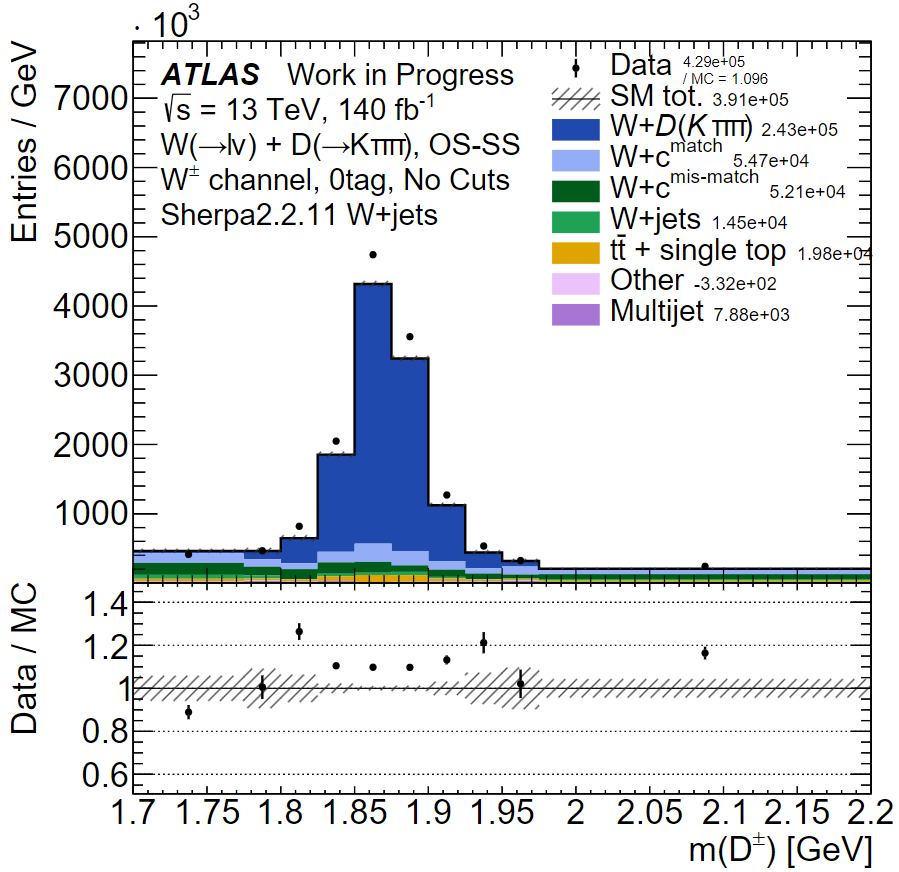 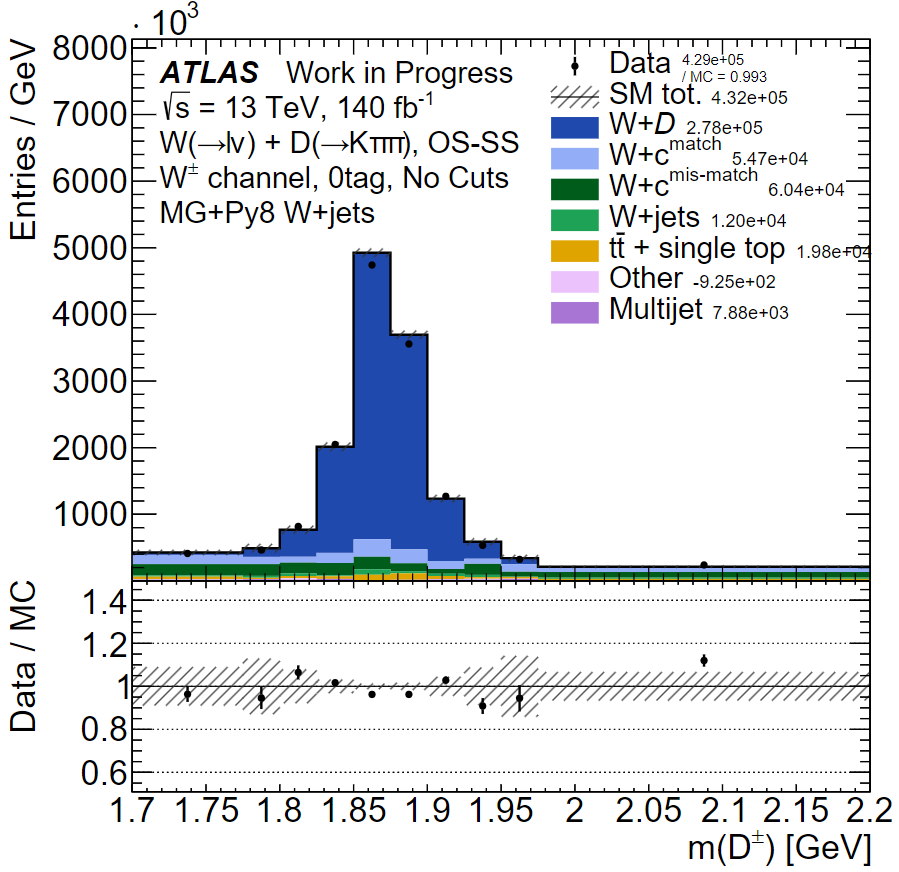 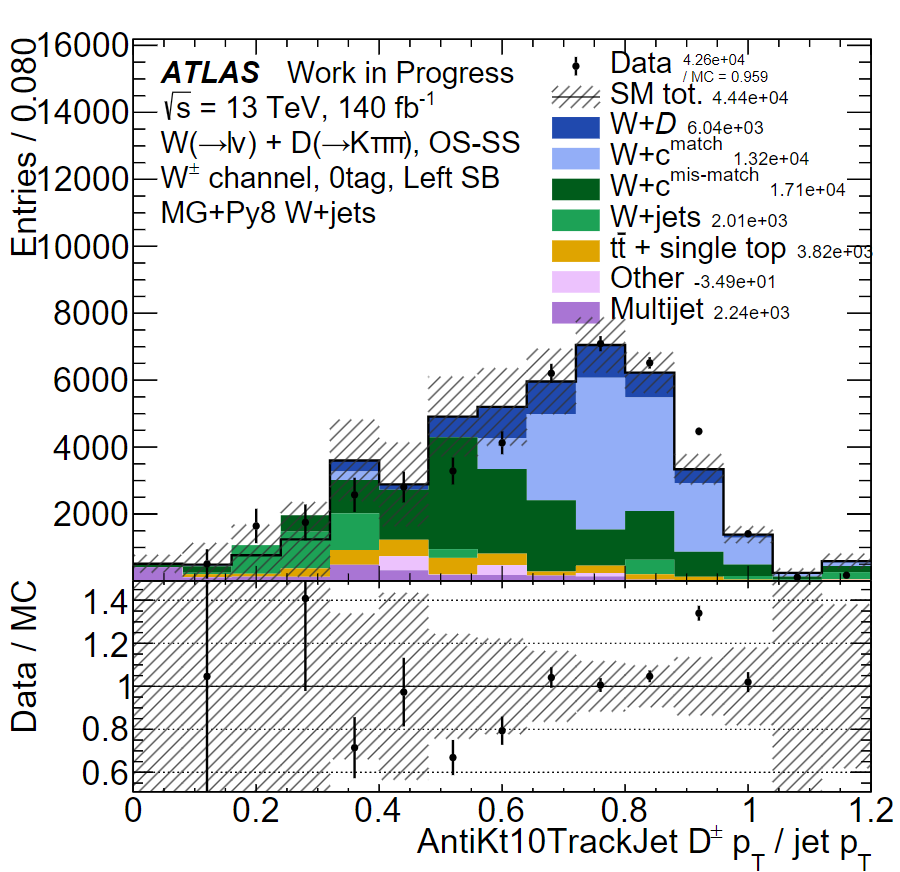 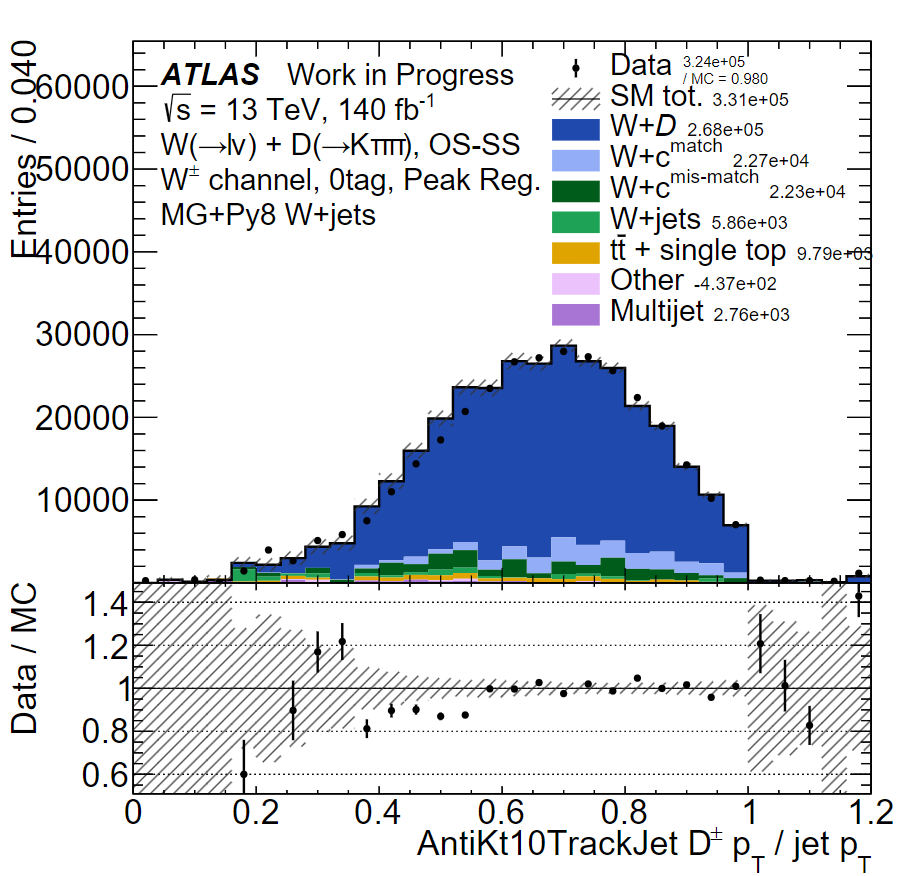 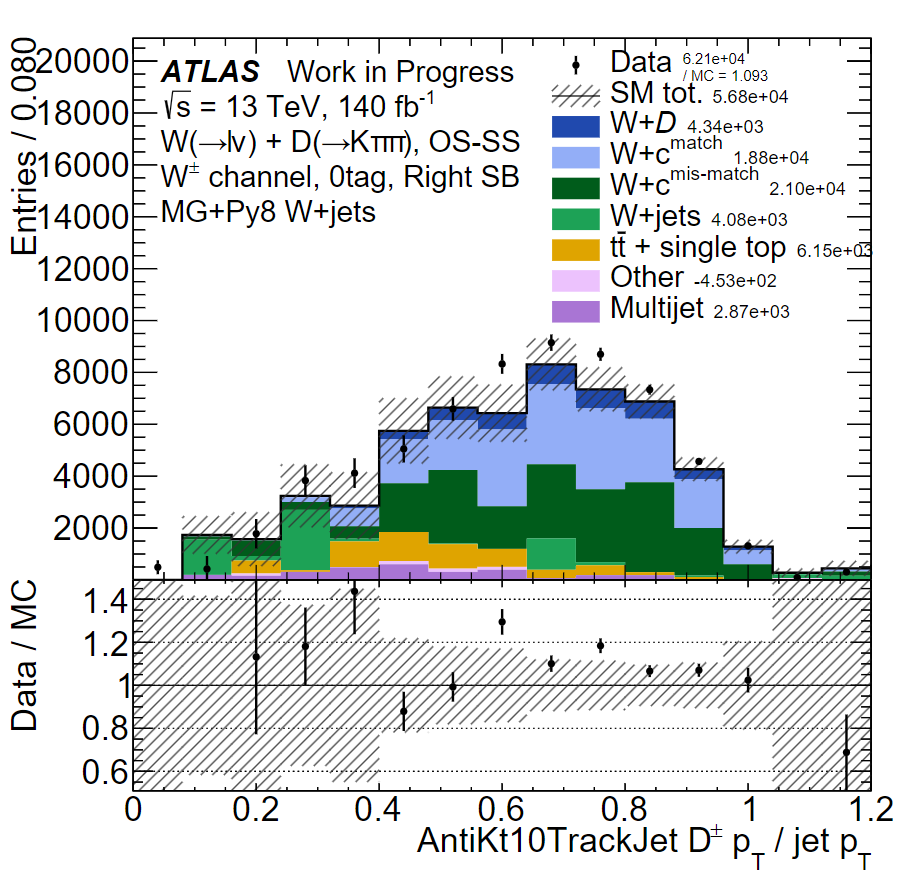 Post-fit Mass Plots
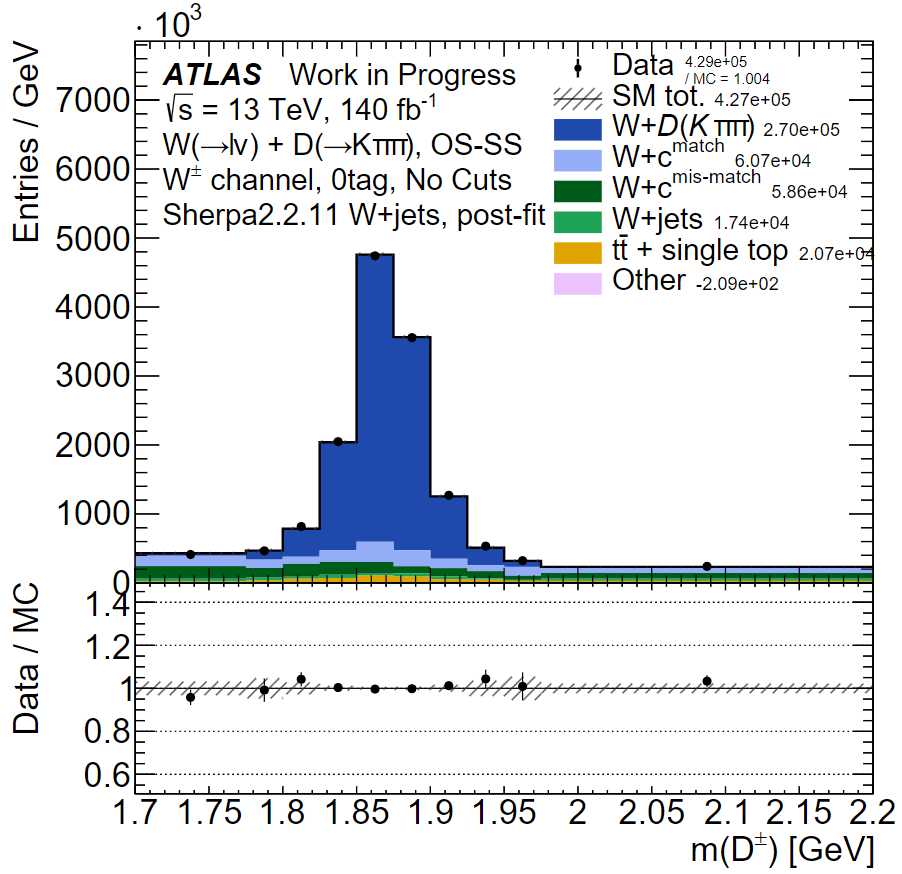 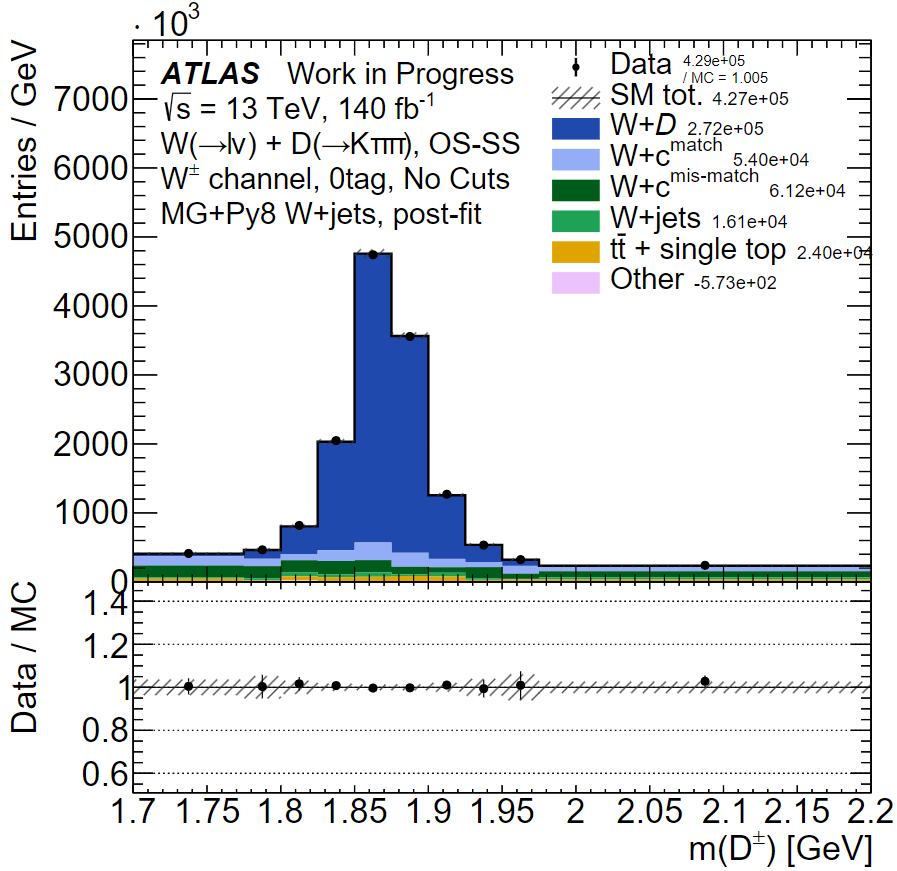 MG+P8
Sherpa
Sherpa
MG+P8
To “find” the charmed quarks after the pp collision we use charmed “Jets” that contain the energy indicative of charmed quarks.
Reference: Professor Marjorie Shapiro. Physics 129 Fall 2022
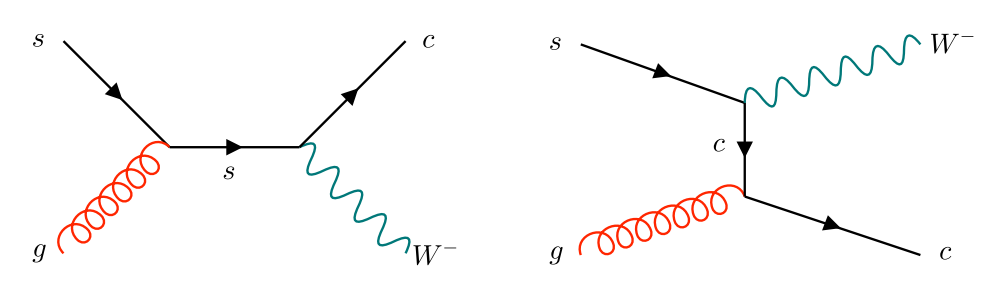 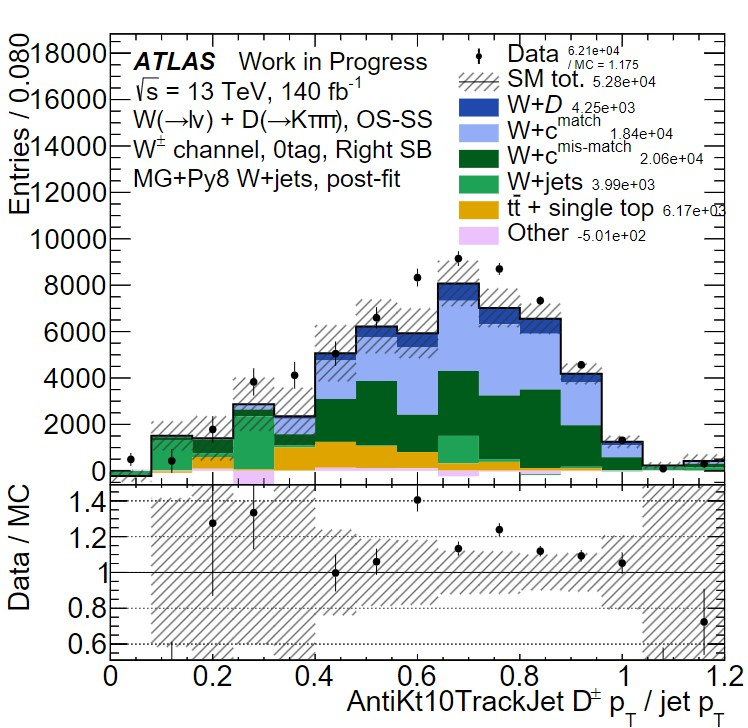 Exploit charge correlations between 𝑊 and 𝐷: Via Opposite Sign (OS) – Same Sign (SS) subtraction
First sign of Sherpa not agreeing with the data as well as MadGraph+Pythia8
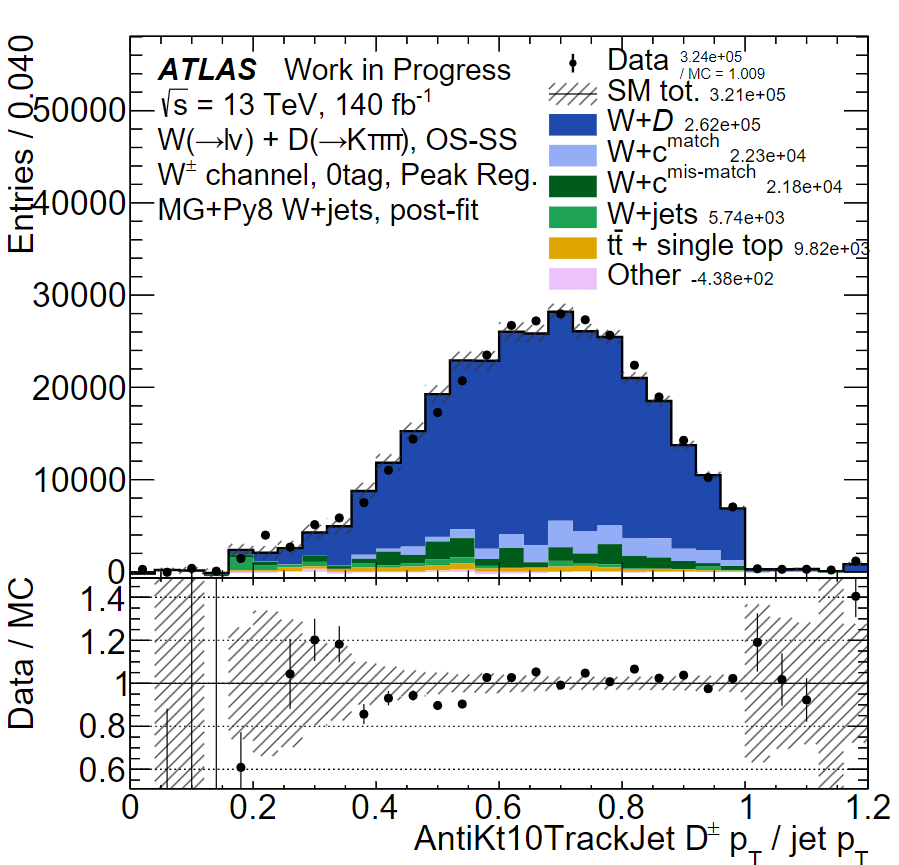 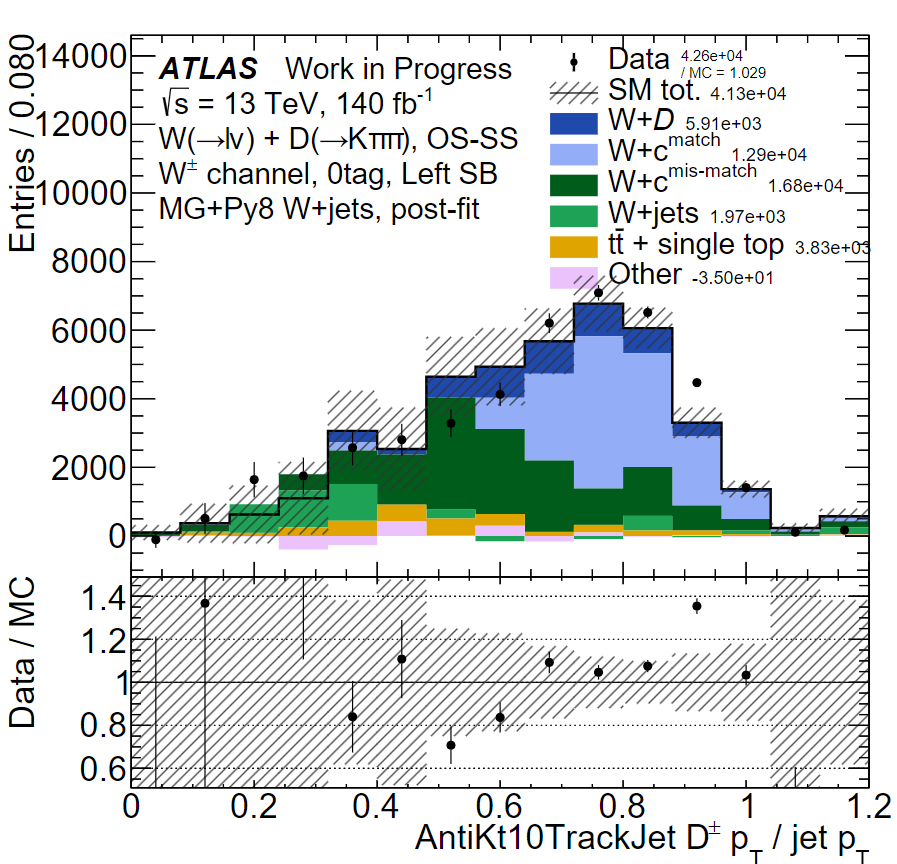 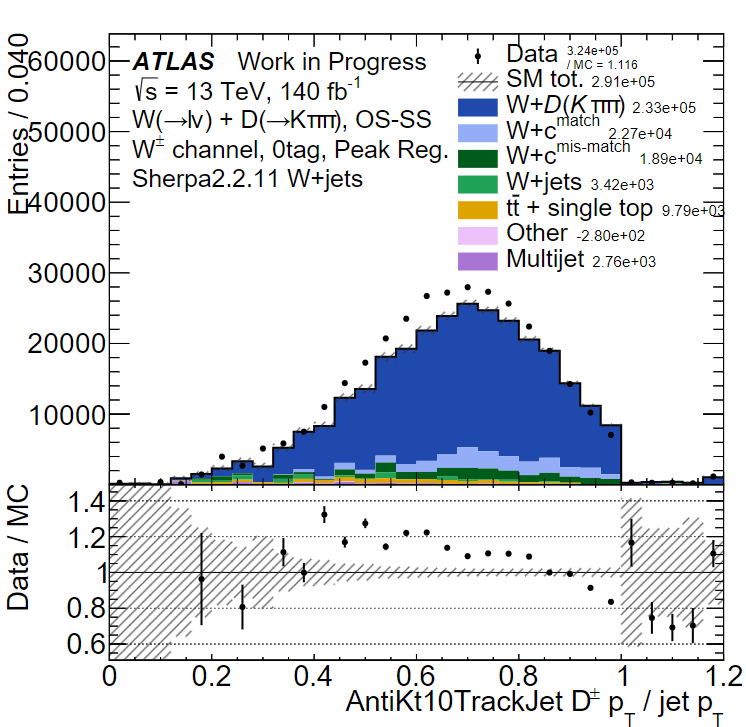 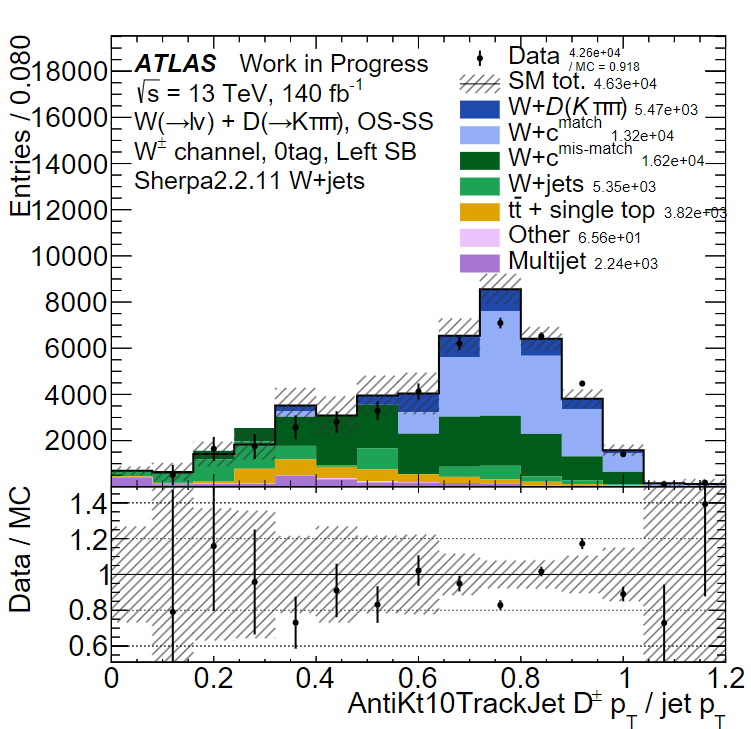 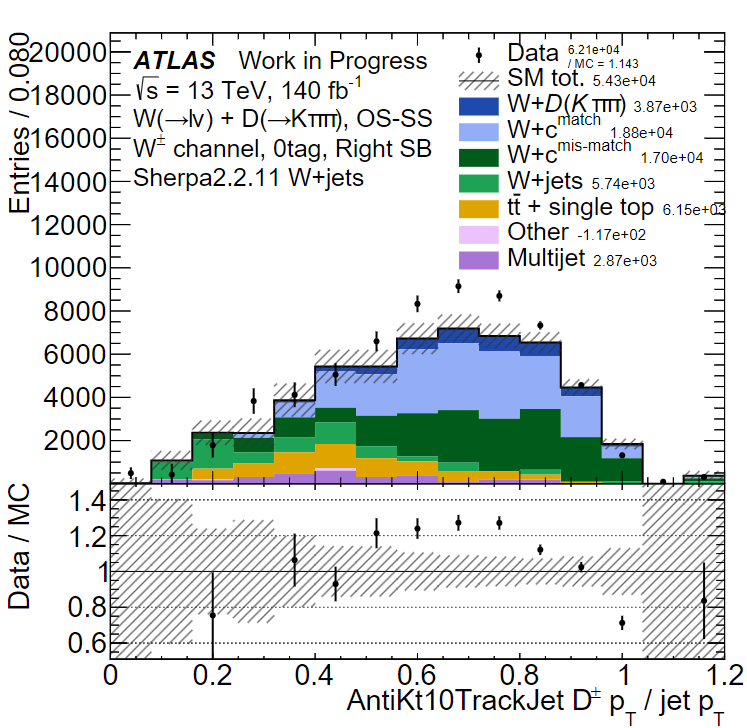 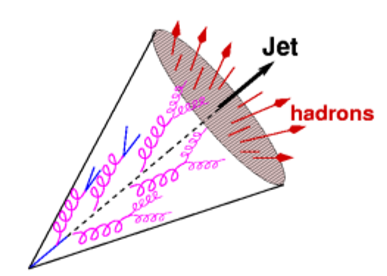 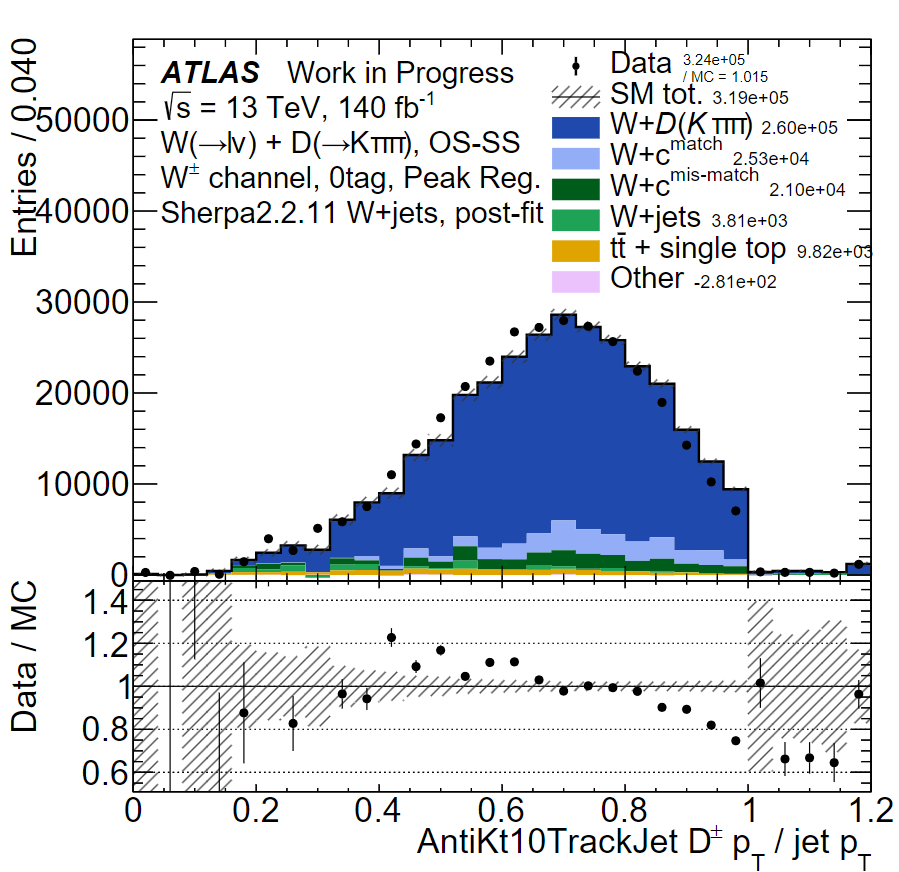 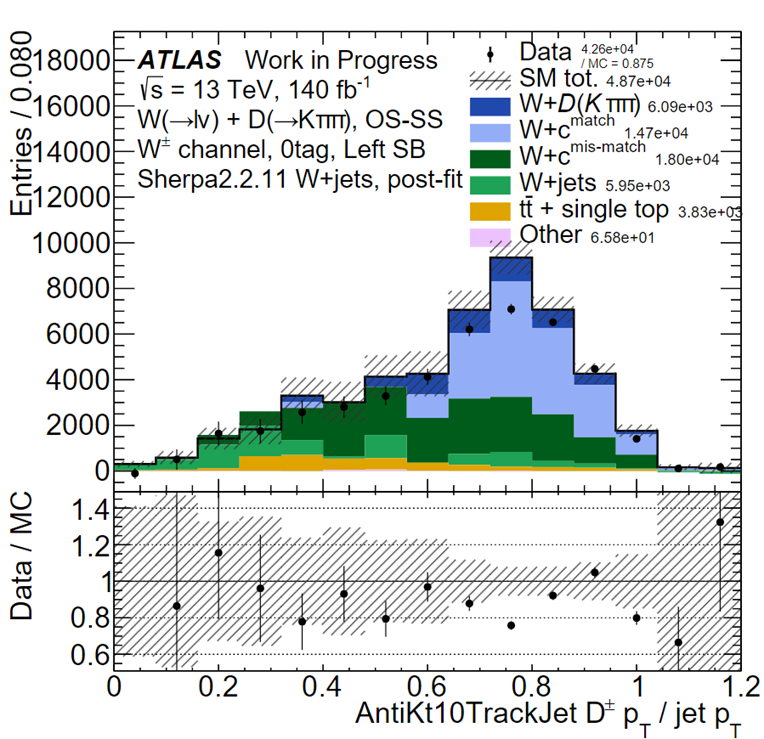 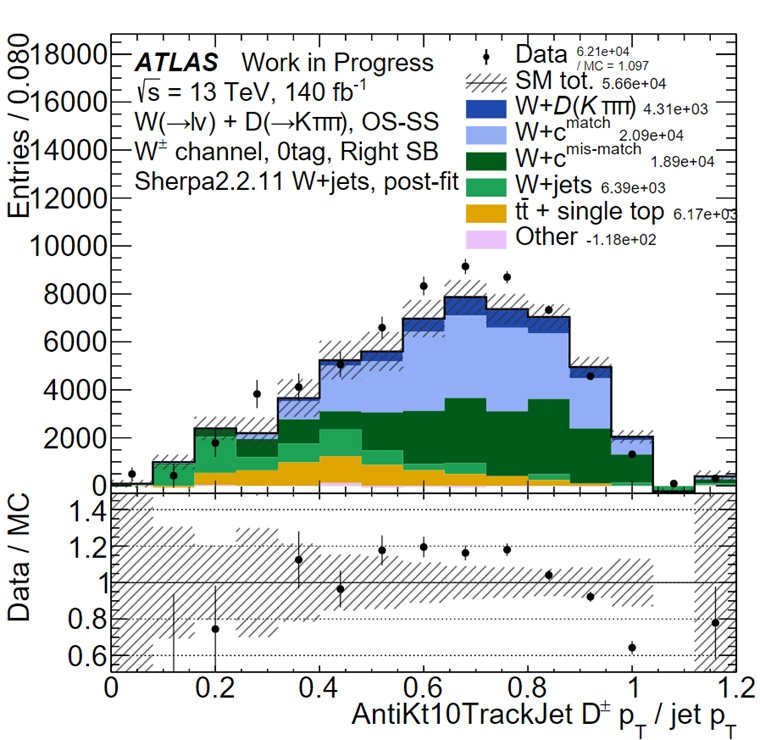 Data and Monte Carlo
Via Monte Carlo simulations seen above, simulated data is created to compare to real proton-proton collision events from ATLAS. From these comparisons the Monte Carlo code may be adjusted to more accurately simulate these events.
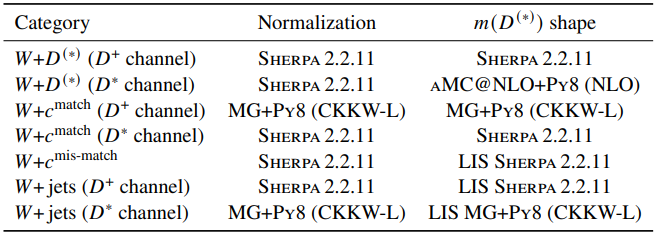 In Leading Order (LO) W+c production, W bosons and charm quarks always have opposite-sign electric charges. 
References: arXiv.2302.00336
MadGraph+Pythia8
Sherpa
These selections cuts in the mass region are used to show how well the two different Monte Carlo simulations model the variables of interest for the background and how much of it is removed.
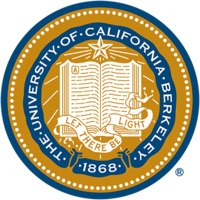 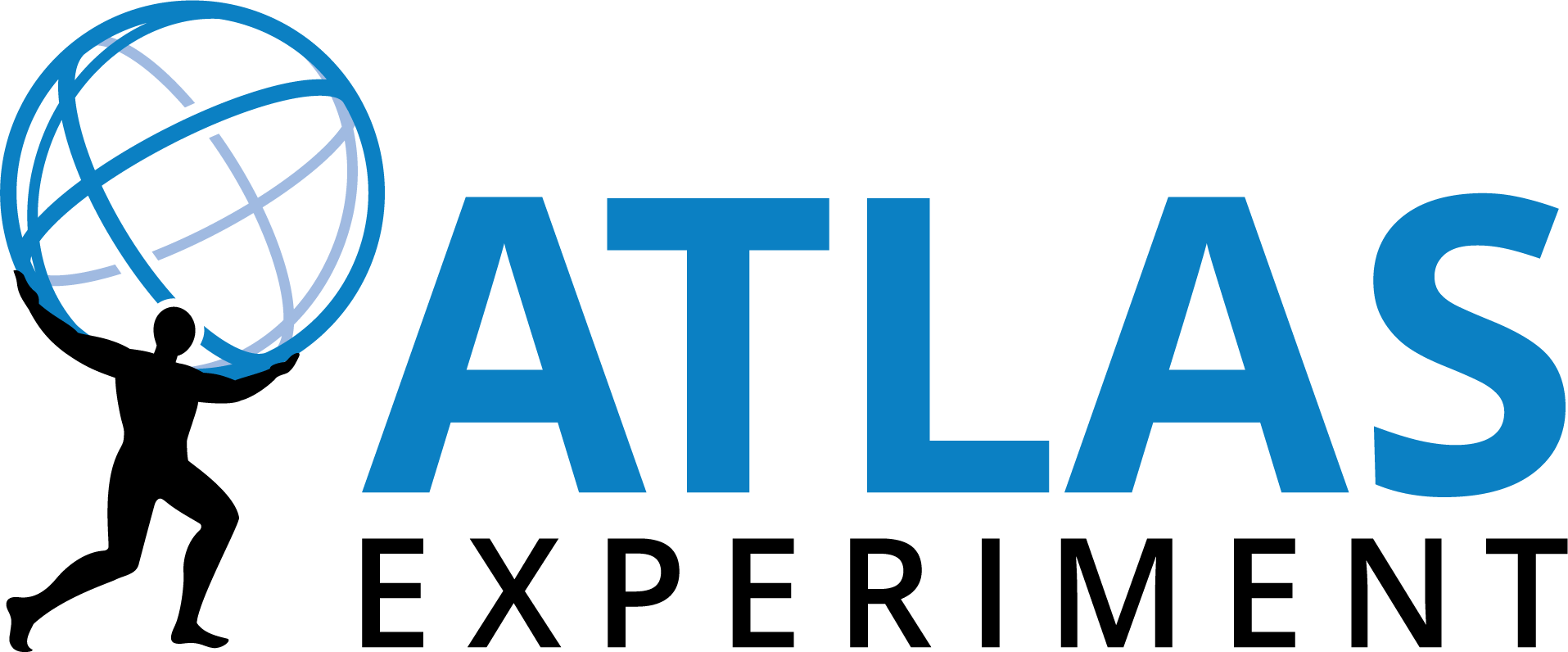 This document was prepared by ATLAS using the resources of the Fermi National Accelerator Laboratory (Fermilab), a U.S. Department of Energy, Office of Science, Office of High Energy Physics HEP User Facility. Fermilab is managed by Fermi Research Alliance, LLC (FRA), acting under Contract No. DE-AC02-07CH11359.